Mon histoire numérique
Projet PIC
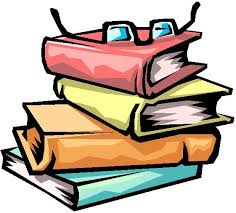 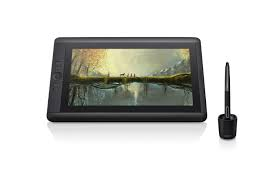 Partir d’un besoin
Mission de l’école: Faire écrire davantage les élèves
Quand écrire est une tâche difficile
Écrire pour le plaisir
Accès aux outils numériques
Écrire dans un autre contexte que l’évaluation
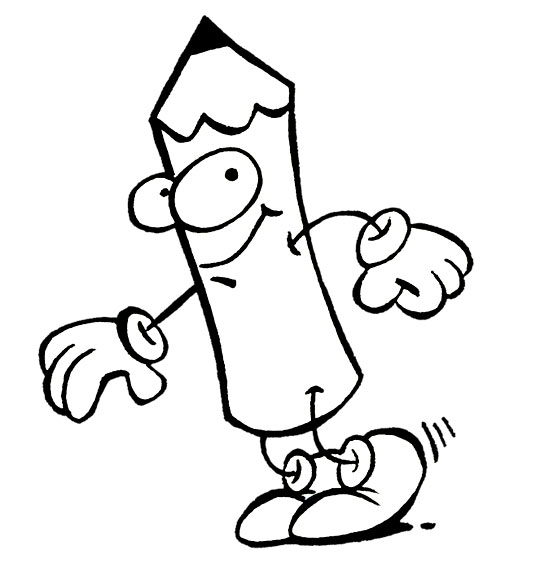 Échéancier
1ère semaine : Brouillon avec croquis
		 Explication de la structure du récit (3 temps)
		 Créer un canevas de brouillon sur Publisher (moi)
 2e semaine : Brouillon de l’histoire avec croquis Modélisation 			    	des différents plans possibles dans les croquis 			    		(photos)
3e semaine : Brouillon de l’histoire avec croquis et début de la 			  construction des saynètes 
Modélisation de la construction des saynètes avec les Lego
4e semaine : Construction des saynètes et prise de photos
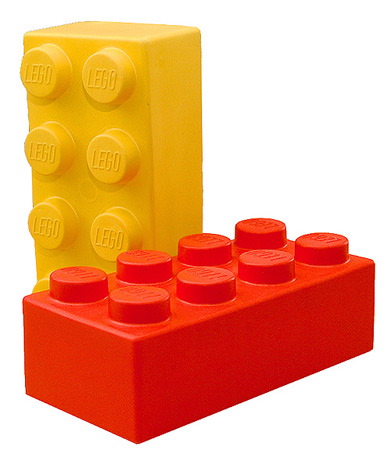 Échéancier (suite)
5e semaine : Construction des saynètes et prise de photos 
6e semaine : Enregistrement de l’audio
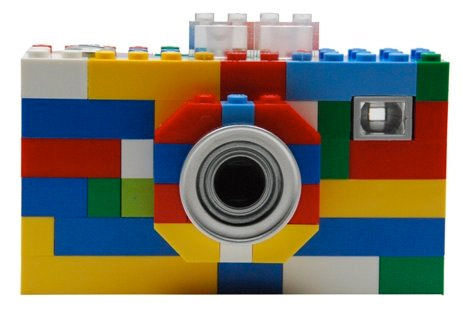 Réalisations des élèves
Difficultés rencontrées
Modification des feuilles pour l’histoire
Correction + les temps du récit
Les applications Book Creator et Halftone 2
L’attitude des élèves
Gestion du groupe
Impact chez les élèves
Une envie de créer
La confiance en soi
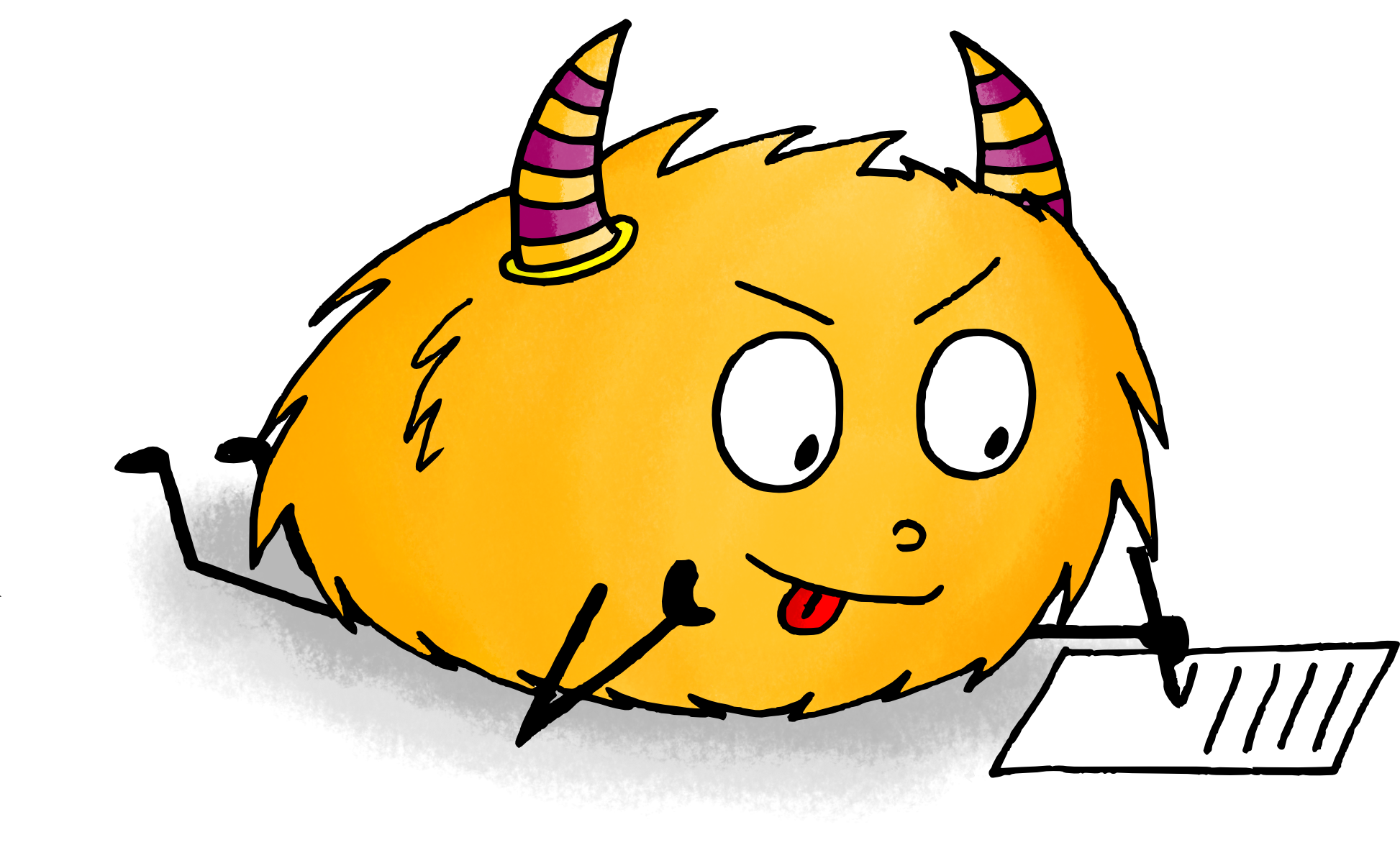